Identifying Competitive Neutrality of SOEs in China：Cases of Several Industries
8 June, 2016 
Mariko Watanabe 
Gakushuin University , Japan
2016/6/6
Mariko Watanabe                                Very Preliminary. Please do NOT quote.
1
Target of this paper
Competitive Neutrality of SOEs?
Identify competitive neutrality of SOEs in three electronics industries in the 2000’s China
Alleged “predatory pricing”
What is done here?
 Quantifying the benefit / willingness to pay by estimating demand function
  Drawing “Price-Benefit” functions
 Built a simple model for “Neutrality” Violation with soft budget
What’s new?
 Utilizing structural estimation to capture “competitive neutrality”
2016/6/6
Mariko Watanabe                                Very Preliminary. Please do NOT quote.
2
Contents
Literature: SOE and Competition Neutrality 
Research Strategy
Drawing Price-Benefit Curves and Competitive Positioning of brands
A Test on Anti Competition Condusts
Summary
2016/6/6
Mariko Watanabe                                Very Preliminary. Please do NOT quote.
3
１．Literature: SOE and Competitive Neutrality
2016/6/6
Mariko Watanabe                                Very Preliminary. Please do NOT quote.
4
Research Agenda
Why focusing on SOEs?
SOE should be regulated?
If yes, why and how?
History of Reform in China.
 Inefficient enterprise under planned economy
 Monopolistic behavior in Hu Jintao Era
国進民退
Ownership or competition?
2016/6/6
Mariko Watanabe                                Very Preliminary. Please do NOT quote.
5
Market vs State
Philosophy vs Practice
Order to freedom vs Spontaneous order?
Externality 
Positive (good) externalities is utilized in “business models” 
Negative (bad) externality needs remedy 
Government   or “contract”/”business models”  
SOE
Privatization  or Competition Neutrality
SOEs does not harm market competition.
2016/6/6
Mariko Watanabe                                Very Preliminary. Please do NOT quote.
6
3 types of Markets in China
Monopoly connected with political power 
E.g. Petro refinery,  Railways, Telecommunication
 “Bad” Mixed market
 Competition among heterogeneous entity, that is, SOE, Private, FOE.
E.g.  Electronics, Steel, 
“Good” mixed market and Pure private market 
Internet,  mobile phones
2016/6/6
Mariko Watanabe                                Very Preliminary. Please do NOT quote.
7
Different sources of problem?
Type 1 is notorious for their abusing power.
 Arbitrary  price hike or supply suspension
Violation of environmental regulation induces air pollution 
To distinguish type 2 and 3 needs a theory.
 Does SOE harm market competition?
 Does ownership matters’ companies behavior?
 This paper focus on “identification” of this point.
2016/6/6
Mariko Watanabe                                Very Preliminary. Please do NOT quote.
8
Monopoly: Gas shortage around 2005
2016/6/6
Mariko Watanabe                                Very Preliminary. Please do NOT quote.
9
SOE controls the  standard(Source: Caixin)
2016/6/6
Mariko Watanabe                                Very Preliminary. Please do NOT quote.
10
”Under the Dome”
SOEs conduct some time surpasses law 
 Why PM2.5?
 Why  environmental rule are violated ?
 A documentary produced by Cai Jing
https://www.youtube.com/watch?v=T6X2uwlQGQM
Interviews with environmental protection department, NDRC,  General engineer of Sinopec, around 51 min.
北大スラブ・ユーラシア研究センター　　　　公開講座　　（渡邉真理子）
11
Literature: SOE and  Competition
Mixed Market literature
 Outcome via competition among “profit maximizer” and “welfare maximizer” 
Matsumura and Matsushima (2004) 
Luts and Pezzino (2010) 
De Fraja (2009)
Gosh and et.al (2015) 
Target: Public Utility industries: electricity
NOT applicable to current China’s SOEs issue.
China’s SOE has never required to maximize “welfare” until 2014.
2016/6/6
Mariko Watanabe                                Very Preliminary. Please do NOT quote.
12
Literature: SOE and competition
2. OECD’s Competition Neutrality Framework
Corporate Governance to  SOEs
 SOEs  should maintain “competition neutrality”
 TPP are going to apply this principle.
2016/6/6
Mariko Watanabe                                Very Preliminary. Please do NOT quote.
13
Competitive Neutrality Framework
SOE should not enjoy competitive advantage thanks to their ownership.

SOE should comply with competition neutrality principle.

What conducts violate the neutrality?
2016/6/6
Mariko Watanabe                                Very Preliminary. Please do NOT quote.
14
Anti Competition ConductsChaporbianco and Christiansen (2011)
Predatory Pricing
 Set price unprofitably low so as to expel out the rivals
 Raising rivals’ cost
 Cross subsidies
 When SOE running on multiple market, give subsidies from one market to another so as to suppress the rivals
Strategic Adoption of inefficient technology
2016/6/6
Mariko Watanabe                                Very Preliminary. Please do NOT quote.
15
2. Research Strategy
2016/6/6
Mariko Watanabe                                Very Preliminary. Please do NOT quote.
16
How to identify competitive neutrality?
First, observe outcome of competition in a particular market
 Quantifying “Competitive Advantages” 
Estimating demand function 
Drawing Price-Benefit curve
We found “excess price competition” or “predatory pricing” in some market.
Then, test  hypothesis that might violate the competition neutrality.
2016/6/6
Mariko Watanabe                                Very Preliminary. Please do NOT quote.
17
Competitive Advantages by Porter
Benefit is bigger, Price is lower, CS is bigger.
More right and lower, consumer surplus is bigger for consumers.
Competitive Advantages
Cost Advantage Strategies
  Setting Lower price maintaining almost the same benefit 
Benefit Advantage Strategies
Higher benefit maintaining almost the same price-level.
Stuck in the middle
No lower price, no higher benefit, least welfare
2016/6/6
Mariko Watanabe                                Very Preliminary. Please do NOT quote.
18
Competition Outcome: Price-Benefit Curve（Besanko et.al, Economics of Strategy）
2016/6/6
Mariko Watanabe                                Very Preliminary. Please do NOT quote.
19
Indifferent Curve and Supply Curve
Price-Benefit Indifferent Curve:
distribution of configuration of price and benefit with the same consumer surplus.
	It reveals “competitive positioning ” by Porter

Price-Benefit Supply Curve 
Pricing and Listing strategy by supplier
 It reveals “competitive condition” between price and benefit
2016/6/6
Mariko Watanabe                                Very Preliminary. Please do NOT quote.
20
Data
We utilizes 30 city market survey data from GfK research China.  
Air Conditioner 2000-2011
Mobile Phone  2001-08
Color TVs    2000-07
Demographic Data :  China Urban City Statistical Yearbook
Ownership Data: Companies profiles.
Financial Statement of listed in China’ market
2016/6/6
Mariko Watanabe                                Very Preliminary. Please do NOT quote.
21
SOE holds major share
2016/6/6
Mariko Watanabe                                Very Preliminary. Please do NOT quote.
22
SOE, Private balanced
2016/6/6
Mariko Watanabe                                Very Preliminary. Please do NOT quote.
23
FOE dominant
2016/6/6
Mariko Watanabe                                Very Preliminary. Please do NOT quote.
24
Findings 1:  Price Benefit Supply Curve
2016/6/6
Mariko Watanabe                                Very Preliminary. Please do NOT quote.
25
CTV: Benefit- Price Supply Curve
Supply curve of products configuration.

Price is independent to Benefit
2016/6/6
Mariko Watanabe                                Very Preliminary. Please do NOT quote.
26
Mobile: Benefit-Price Supply Curve
FIE can price higher for higher benefit products
SOE and Private failed  pricing  higher for higher benefits.
2016/6/6
Mariko Watanabe                                Very Preliminary. Please do NOT quote.
27
AC:  Benefit price Supply Curve
2016/6/6
Mariko Watanabe                                Very Preliminary. Please do NOT quote.
28
Benefit is proportionally priced to benefit.
Benefit is proportionally priced to benefit.
2016/6/6
Mariko Watanabe                                Very Preliminary. Please do NOT quote.
29
Findings from Supply Curve
Supply curves tends to get horizontal for SOEs and Private.
Benefit does NOT priced positively priced 
Consumers values the benefit, but price is low.
 Supplier cannot get reward though they are supplying high benefit products 
Excessive price competition or predatory pricing?
You need check “Consumer’s preference” first.
2016/6/6
Mariko Watanabe                                Very Preliminary. Please do NOT quote.
30
A Theory on horizontal Supply curve
2016/6/6
Mariko Watanabe                                Very Preliminary. Please do NOT quote.
31
Why supply curve get horizontal？
How to interpret this?
Purely attributable to consumer’s preference?
 Outcome of Excessive price competition?
We need to distinguish hypothesis１and hypothesis 2 , that, good mixed market or bad mixed market.
 Horizontal supply curve = Weird pricing?
 Indifferent curve also goes horizontal. 
We need to borrow the power of economic  theory.
2016/6/6
Mariko Watanabe                                Very Preliminary. Please do NOT quote.
32
Pricing at differentiated market
Hoteling model
Firm A and B compete at differentiated market
Best response of Firm A、B
　ｐA=ｐB＋ｃA＋ｔB＋（BA-BB)
　ｐB＝ｐB+ｃB＋ｔA＋（BB-BA)　
Market share at equilbrium
ＸA＝（ｔB+（BA-BB)－（ｐAーpB)）/（tA＋ｔB）
2016/6/6
Mariko Watanabe                                Very Preliminary. Please do NOT quote.
33
When Firm A’ faced with soft budget constraint
2016/6/6
Mariko Watanabe                                Very Preliminary. Please do NOT quote.
34
Price and Market Share are function of subsidy
Prices  and market share at new equilibrium.
        ｐB= ｃB-D＋ｔB＋ tA                      eq (1) 
　    ｐA＝ｃB-2D+ｔB＋2A＋（BA-BB)   eq  (2)
         xA  =   D /  (tA + tB)                        eq  (3)
 　Estimate these equations
2016/6/6
Mariko Watanabe                                Very Preliminary. Please do NOT quote.
35
Price and Market Share are function of subsidy
Margin at equilbrium    
           D =  s/2 +  (pA -  cA)
  s : Subsidy from the government. Firm B can lower their price by s. 
 D：Realized margin with subsidy
2016/6/6
Mariko Watanabe                                Very Preliminary. Please do NOT quote.
36
FiNdings 2: Test on Price Benefit Curve
2016/6/6
Mariko Watanabe                                Very Preliminary. Please do NOT quote.
37
Structural Estimates
Debt and Price
Debt negatively correlated to  price for  listed local brands
 Insignificant to non-listed firms
Predatory pricing behavior is not rejected.
Soft budget firm = listed local SOEs
 An arbitrary  classification
2016/6/6
Mariko Watanabe                                Very Preliminary. Please do NOT quote.
38
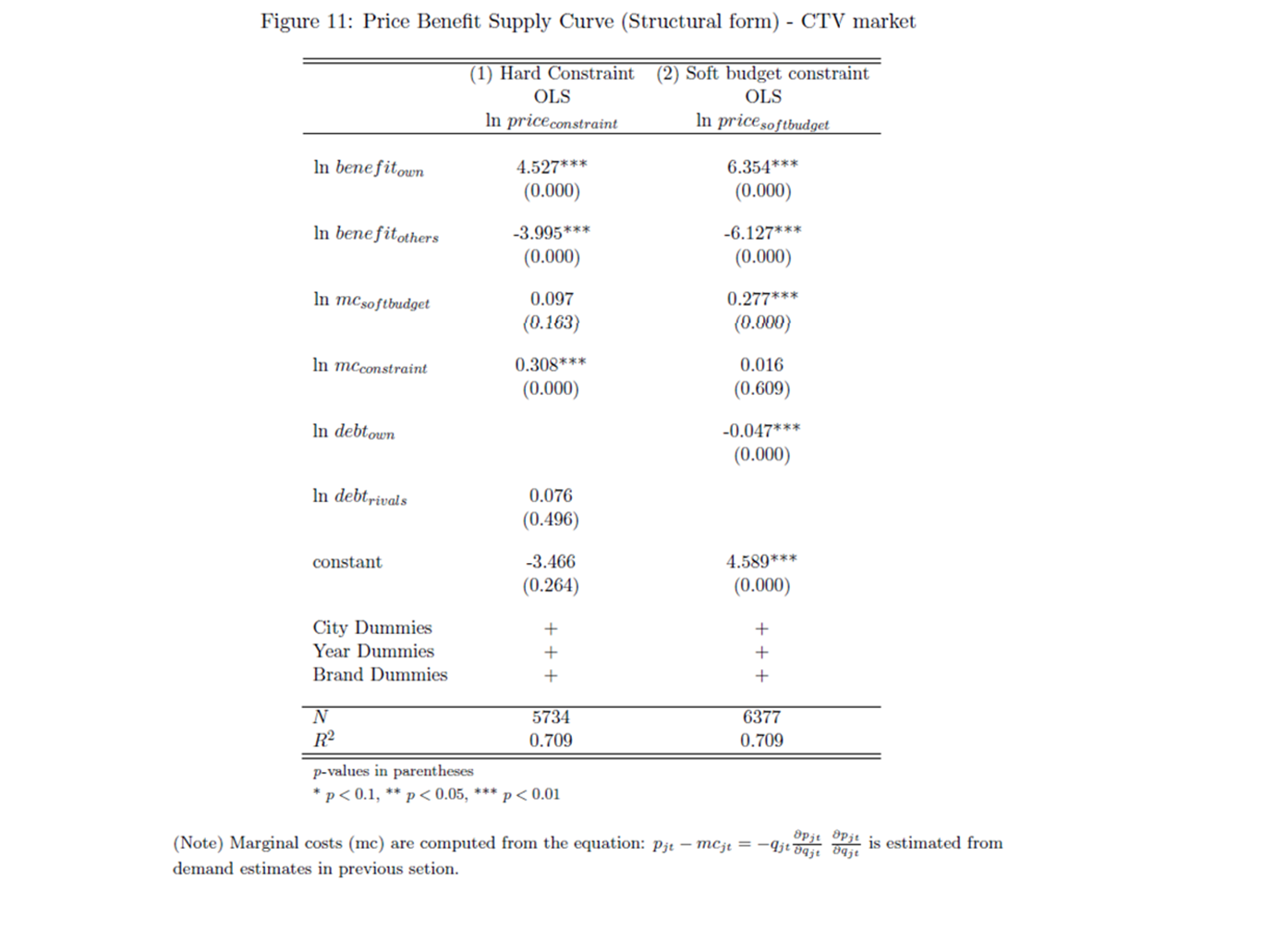 2016/6/6
Mariko Watanabe                                Very Preliminary. Please do NOT quote.
39
Application of the Proposition
2016/6/6
Mariko Watanabe                                Very Preliminary. Please do NOT quote.
40
Competitive Neutrality and Overcapacity
Competitive neutrality is also an alleged cause of overcapacity of some industry in China 
Iron and Steel industry 
An essay by Zhou (2006)
Video “Under the Dome” implies a favorable “exit mechanism” for  SOEs.
2016/6/6
Mariko Watanabe                                Very Preliminary. Please do NOT quote.
41
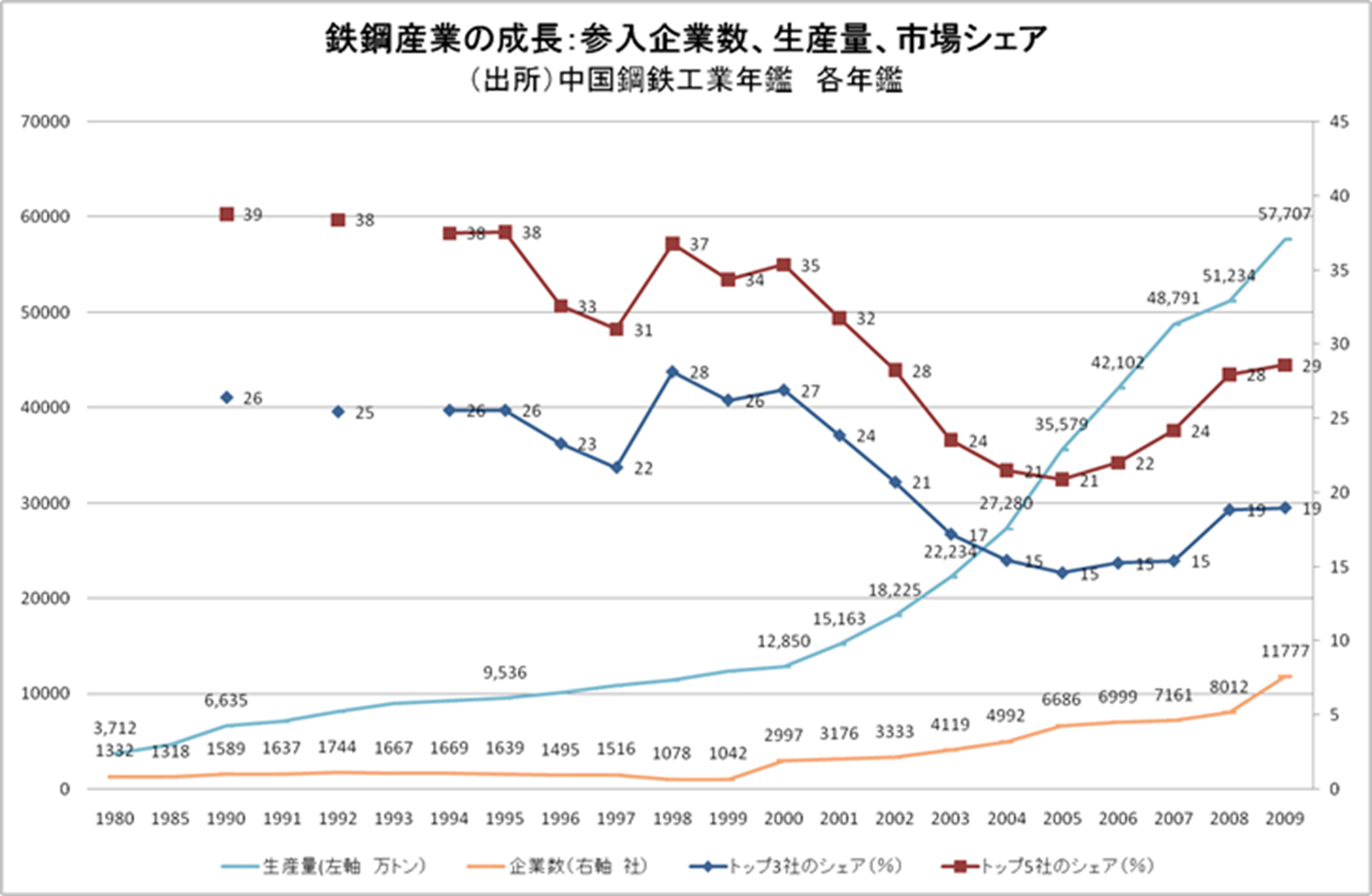 2016/6/6
Mariko Watanabe                                Very Preliminary. Please do NOT quote.
42
Planned research
Data available for differentiated production for individual brand
     xA  =   D /  (tA + tB)                       eq  (3)
Are going to test this equation so as to test “competitive non-neutrality.”
Does this nature connected with “over-capacity”?
 Need a theoretical check. 
Any comments welcome on this idea.
2016/6/6
Mariko Watanabe                                Very Preliminary. Please do NOT quote.
43
SUMMARY of FIndings
2016/6/6
Mariko Watanabe                                Very Preliminary. Please do NOT quote.
44
Summary of Findings of this paper
Competitive Advantages position in China market
Local (SOE, POE) cost advantage strategy
FI :  Benefit advantage? Whole position strategy?
Possibility of “Excess Price Competition”
	Price benefit supply curves of CTV and Mobile look horizontal.
CTV market’s SOE, more debt amount, set price lower.  
Alleged Violation of market neutrality?
2016/6/6
Mariko Watanabe                                Very Preliminary. Please do NOT quote.
45
Policy Implication
Competition neutrality of China industries are diversified.
 Favorable policy to SOE/ Discrimination of accessibility to finance is the cause of this behavior. 
Equal market participation condition will benefit to China’s market welfare.
2016/6/6
Mariko Watanabe                                Very Preliminary. Please do NOT quote.
46